Puzzle Master
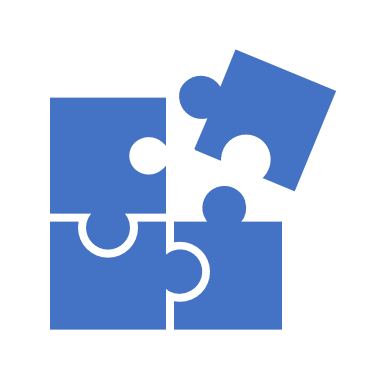 Emily Simon
Project Definition
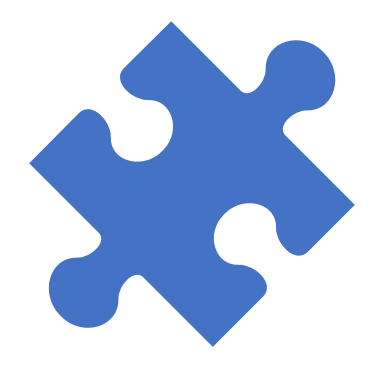 Create an application for jigsaw puzzle addicts that creates fun puzzles and allows you to solve them.
Requirements (Part I)
1. Create puzzles from galleries of pictures.
2. Select the number of pieces.
3. Snap pieces into place.
4. Animate an auto-solution.
5. Completed puzzle option.
6. Full screen mode.
7. Shuffle the pieces.
Requirements (Part II)
8. Start over.
9. Auto save to return later.
10. Rotate option.
11. Display only edges.
12. Display only pieces that are “close” to a selected color.
13. Can the app create puzzles more challenging than others?
14. Solution is timed.
Solution
Node.js web application
HTML Canvas
How It Works – Making the Puzzle
Given image and puzzle dimensions, generates puzzle and piece info
Finds best puzzle dimensions
Random position on canvas initially
Random rotation
Random edge type
Random key/lock size and placement
Making the Puzzle – Drawing a Piece
Saves canvas state 
Canvas translated to midpoint of piece and rotated
SVG path for each piece
Calculates position to place image and clips within piece path
Restores canvas state
Making the Puzzle – Paths and Quadratic Curves
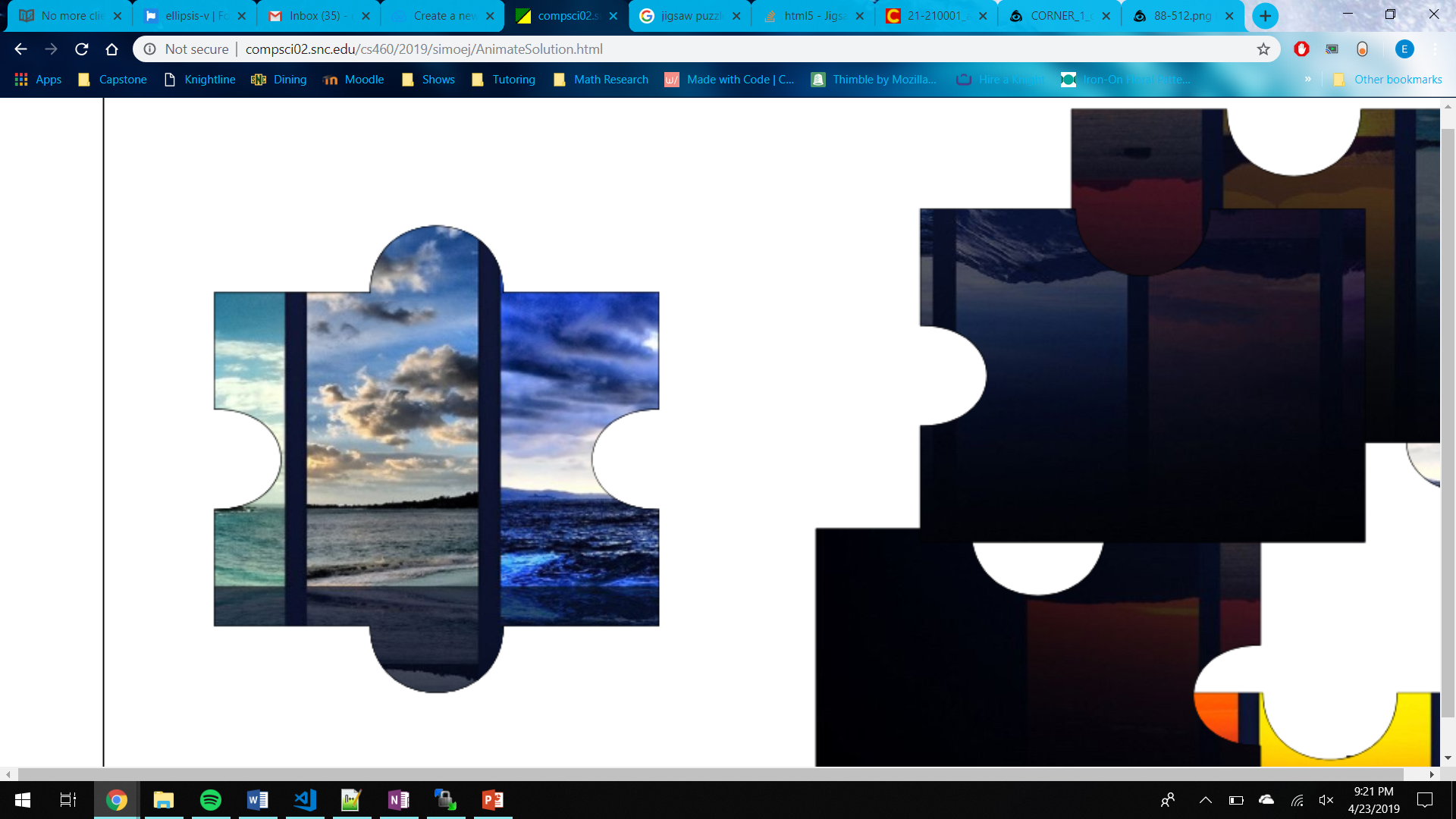 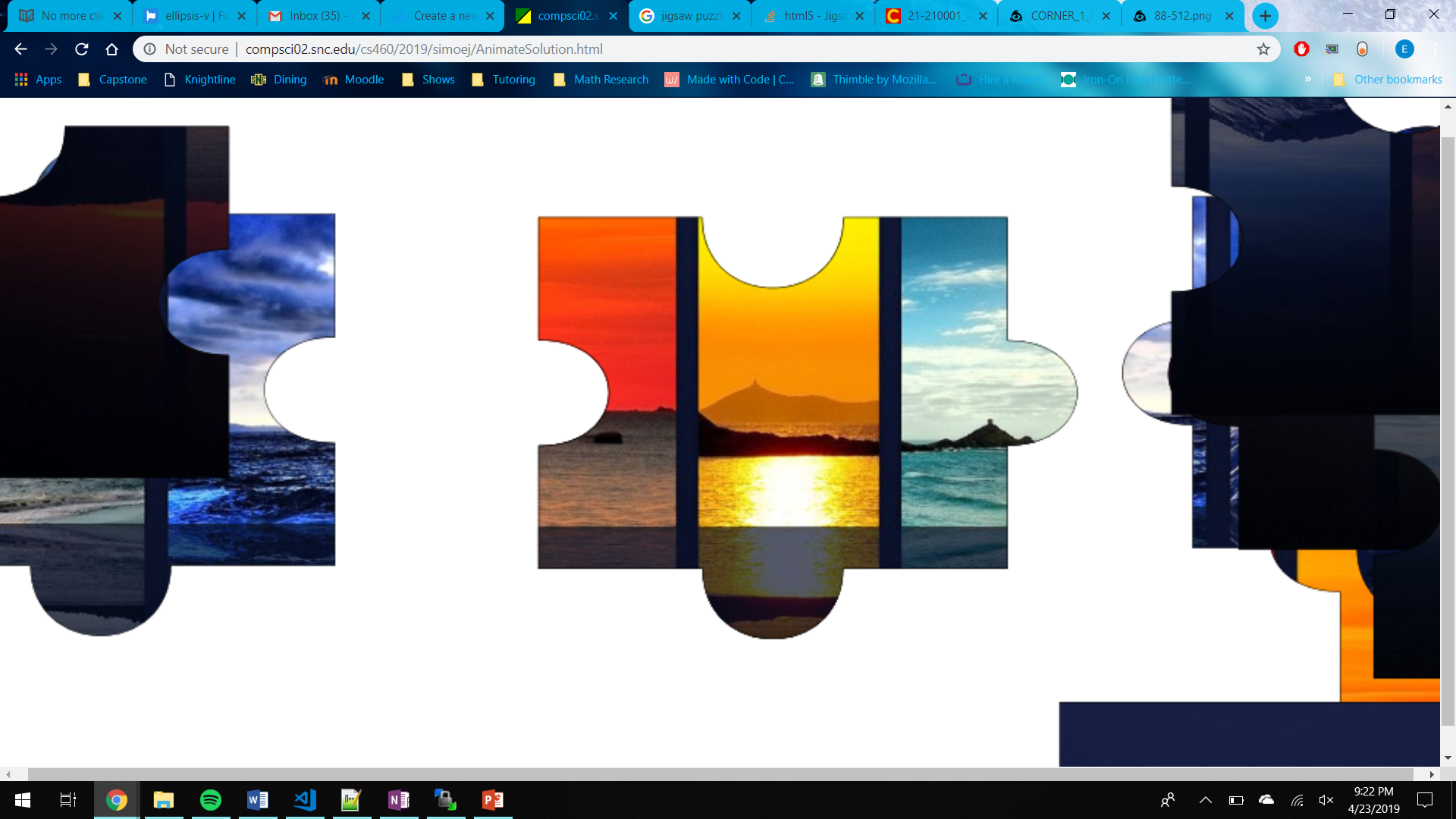 Making the Puzzle – Bezier Curves
9
2
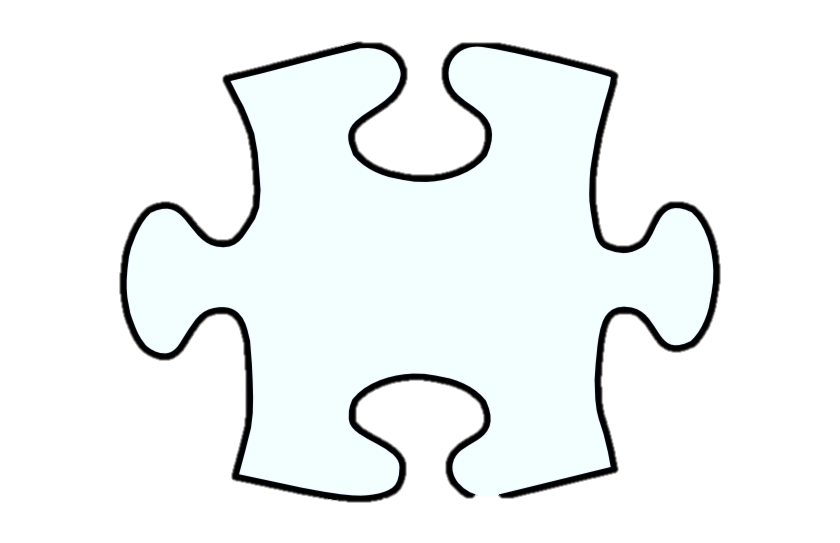 3
8
10
1
7
4
6
5
How It Works – Completing the Puzzle
Events: mousedown, mousemove, mouseup, contextmenu
Redraws with two canvases on mousedown
Find connected pieces
Snaps pieces together
Demonstration
Exceptions
Save
Show pieces “close” to color
Obstacles
Canvas library vs. no canvas library
Path drawing
Optimizing canvas rendering
Strategies
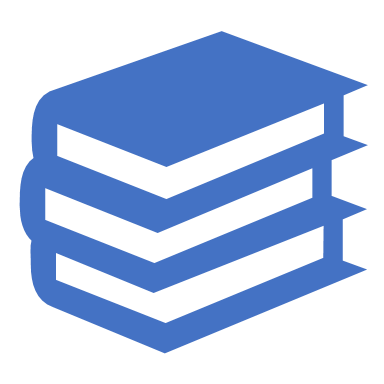 Professors and peers
Stack Overflow
w3schools.com
Looking at similar projects
Writing algorithms out by hand
Knowledge
CS 220 – Advanced Data and File Structures
CS 350 – Event programming
CS 322 – Programming Languages
Extensions
Different shaped pieces
Sharing capabilities
Animated images
Sounds
Questions
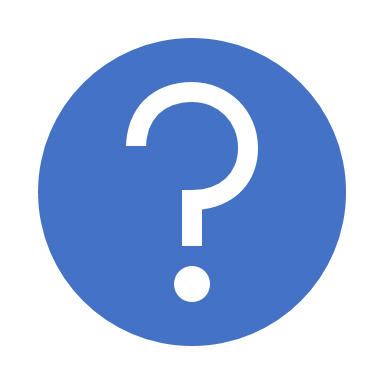